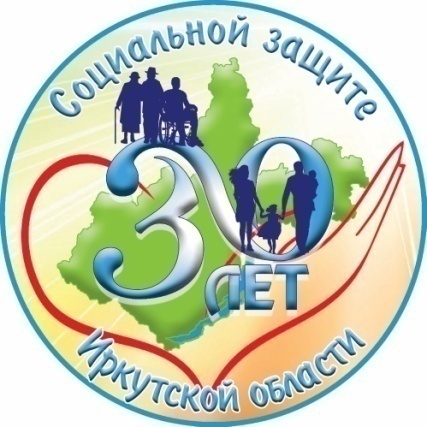 Новое в законодательстве по предоставлению с 01.04.2021 г. ежемесячной денежной выплаты на детей в возрасте  от 3 до 7 лет включительно
НОРМАТИВНЫЕ ПРАВОВЫЕ АКТЫ
РОССИЙСКОЙ ФЕДЕРАЦИИ О ВНЕСЕНИИ ИЗМЕНЕНИЙ:
Указ Президента РФ от 10 марта 2021 г. № 140 "О некоторых вопросах, связанных с осуществлением ежемесячной денежной выплаты, предусмотренной Указом Президента Российской Федерации от 20 марта 2020 г. N 199 "О дополнительных мерах государственной поддержки семей, имеющих детей"
Постановление Правительства РФ от 31 марта 2021 г. № 489 "О внесении изменений в постановление Правительства Российской Федерации от 31 марта 2020 г. № 384"
В Основные требования к порядку назначения и осуществления ежемесячной денежной выплаты внесены изменения в части:
Установление размера выплаты
Документы, необходимых для назначения выплаты
Исчисление состава семьи
Сроки рассмотрения заявления и документов
Основания отказа в назначении выплаты
Отсутствие у заявителя или трудоспособных членов его семьи доходов влечет ОТКАЗ в назначении выплаты
За исключением следующих случаев (или их совокупности), приходящихся на указанный период:
а) заявитель или члены его семьи не более 6 месяцев имели статус безработного или ищущего работу;
б) заявитель или члены его семьи осуществляли уход за ребенком до достижения им возраста трех лет;
в) заявитель или члены его семьи младше 23 лет и обучались;
г) заявитель или члены его семьи, которые являются законными представителями ребенка, осуществляли уход за ребенком-инвалидом в возрасте до 18 лет или инвалидом с детства I группы или нетрудоспособными лицами;
д) заявитель или члены его семьи проходили лечение длительностью свыше 3 месяцев;
е) заявитель или члены его семьи проходили военную службу по призыву (включая период не более 3 месяцев с момента демобилизации);
ж) заявитель или члены его семьи были лишены свободы (включая период не более 3 месяцев с момента освобождения);
з) заявитель являлся(-ется) единственным родителем, имеющим несовершеннолетних детей;
и) неполучение доходов заявителем или одним из членов его многодетной семьи;

Периоды отсутствия доходов по основаниям, указанным в настоящем подпункте оцениваются в совокупности. В случае если период, отсутствие доходов в который по указанным основаниям, составляет в совокупности не менее 10 месяцев расчетного периода, решение об отказе в назначении выплаты не принимается.
Установлены «Правила нулевого дохода»